Целевая прогулка к солнечным часам
блокадного Ленинграда
(адрес: Большой проспект, дом 28)
Презентацию подготовили:
Губанова Е.Н., старший воспитатель
Сапунова И.В., учитель-логопед
ГБОУ СОШ №21 им.Э.П.Шаффе,
отделение дошкольного образования детей
2023
Данная целевая прогулка  может проводиться в памятные дни, связанные с блокадой Ленинграда:
День начала блокады - 8 сентября,
День прорыва блокады - 18 января 
День  снятия блокады - 27 января
Адресат: дети старшего дошкольного возраста
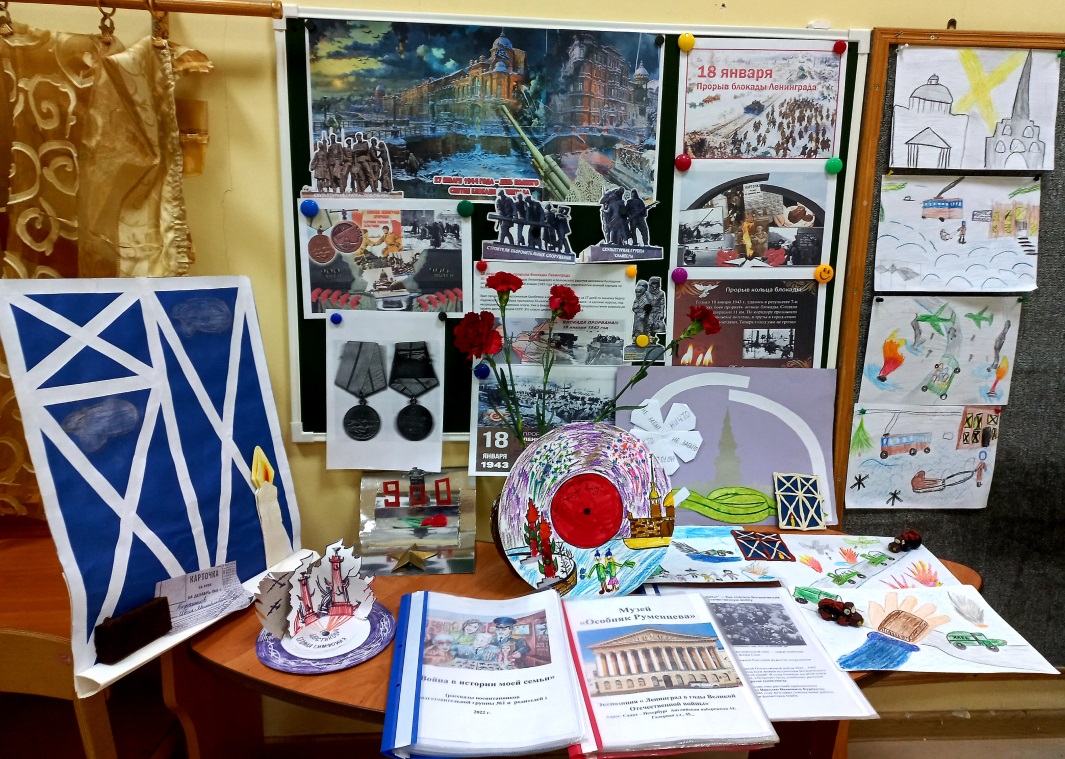 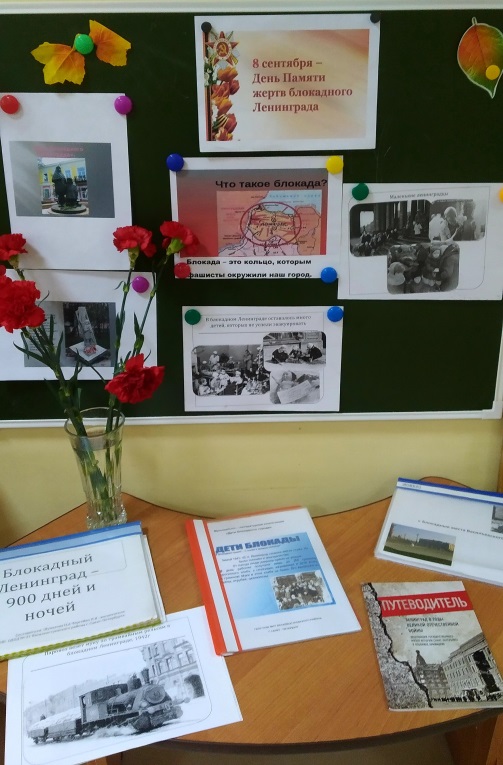 Цель:  создать условия  для знакомства  с памятником солнечным часам блокадного Ленинграда

Задачи:
- расширить знания детей о жизни блокадного города, о значении солнечных часов для ленинградцев;
- учить внимательно рассматривать отдельные детали памятника, делать предположения, выводы;
- формировать чувство гордости за подвиг блокадников.
Солнечные часы блокадного Ленинграда
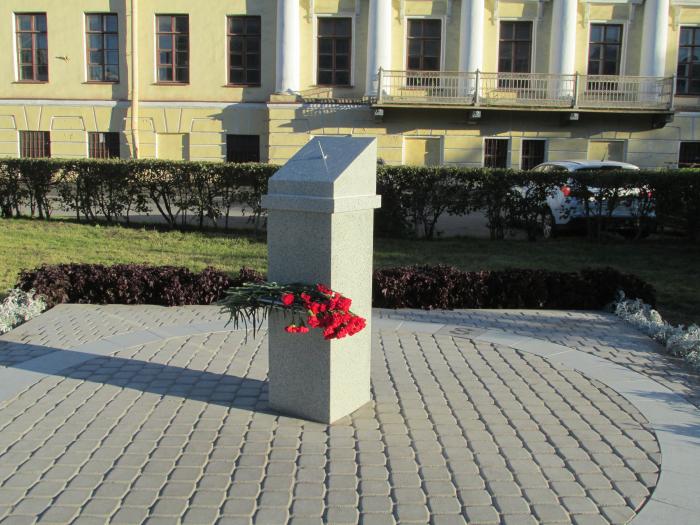 Рассматриваем памятник, высказываем предположения
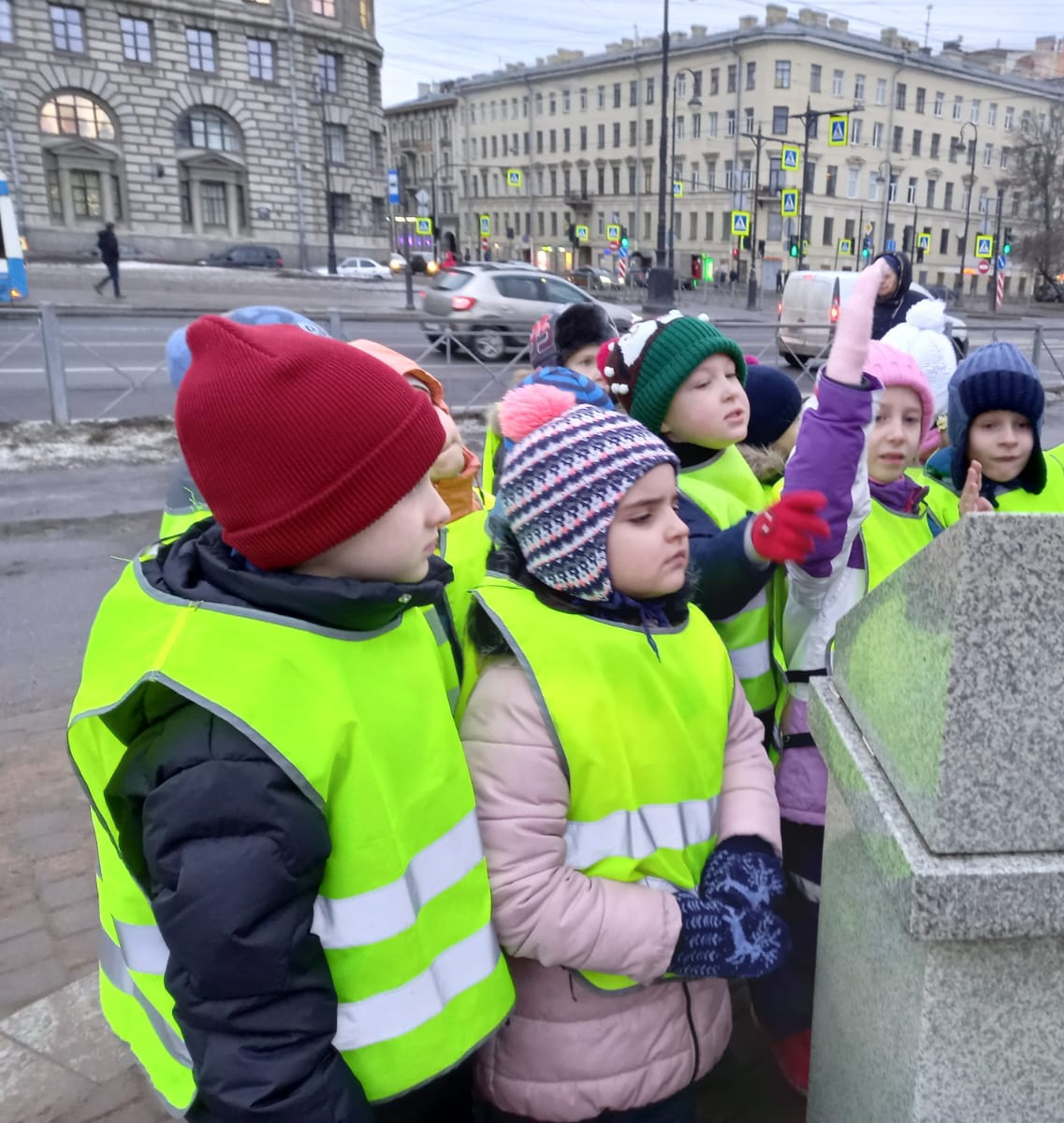 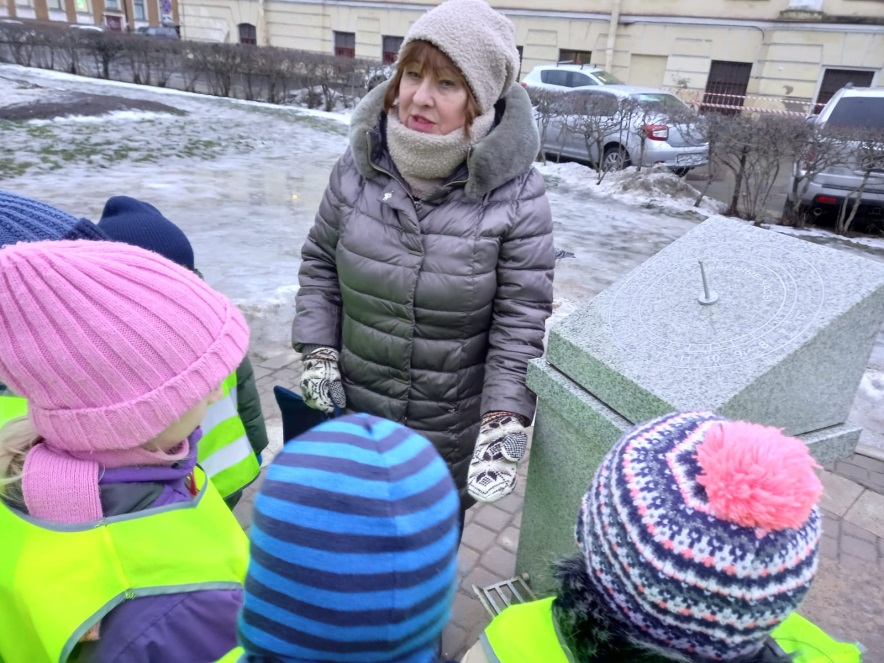 Рассказ об уличных довоенных часах
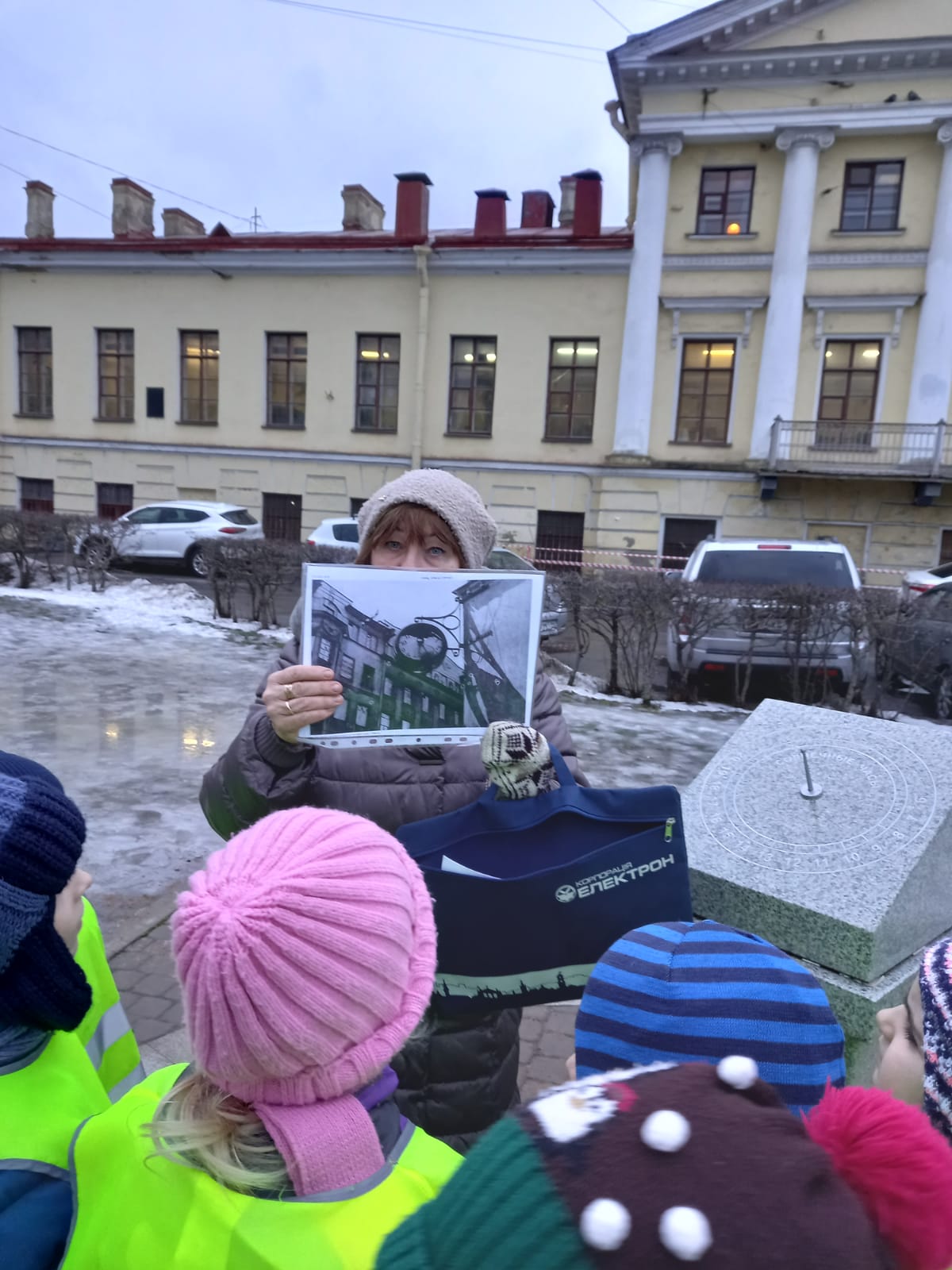 Прянишников В.И. - создатель блокадных солнечных часов
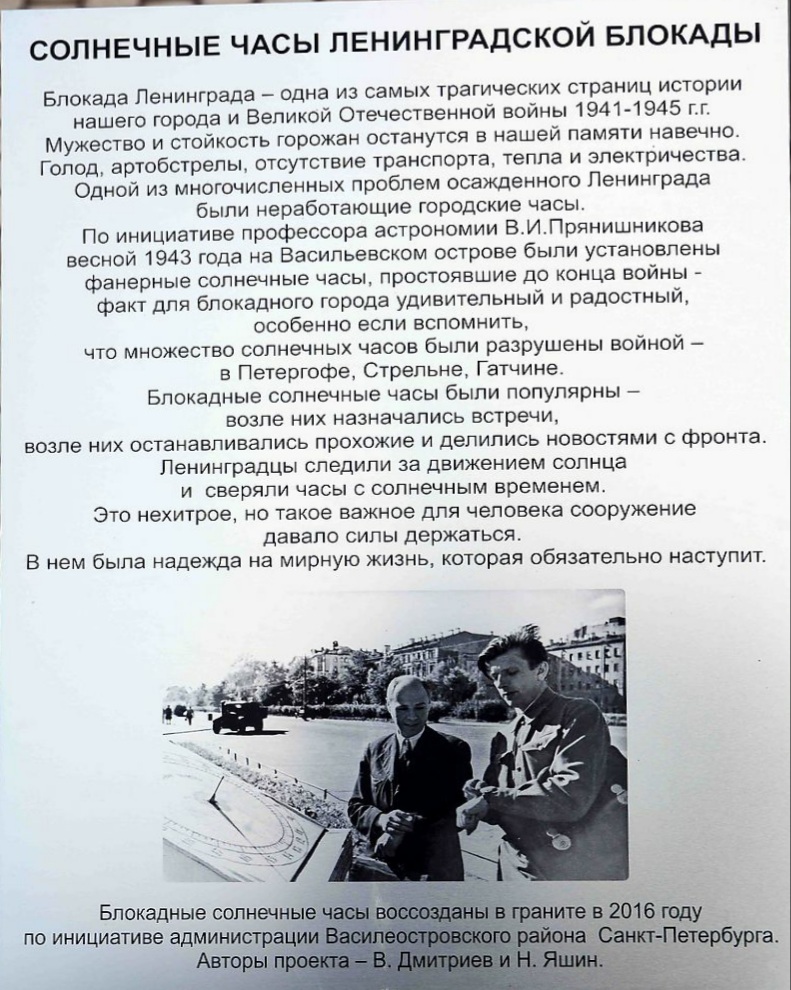 Солнечные часы в Санкт- Петербурге
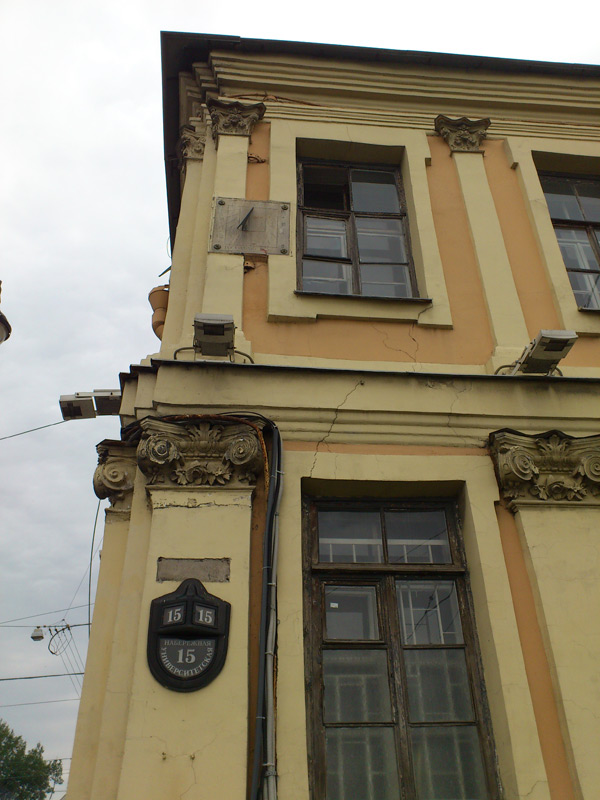 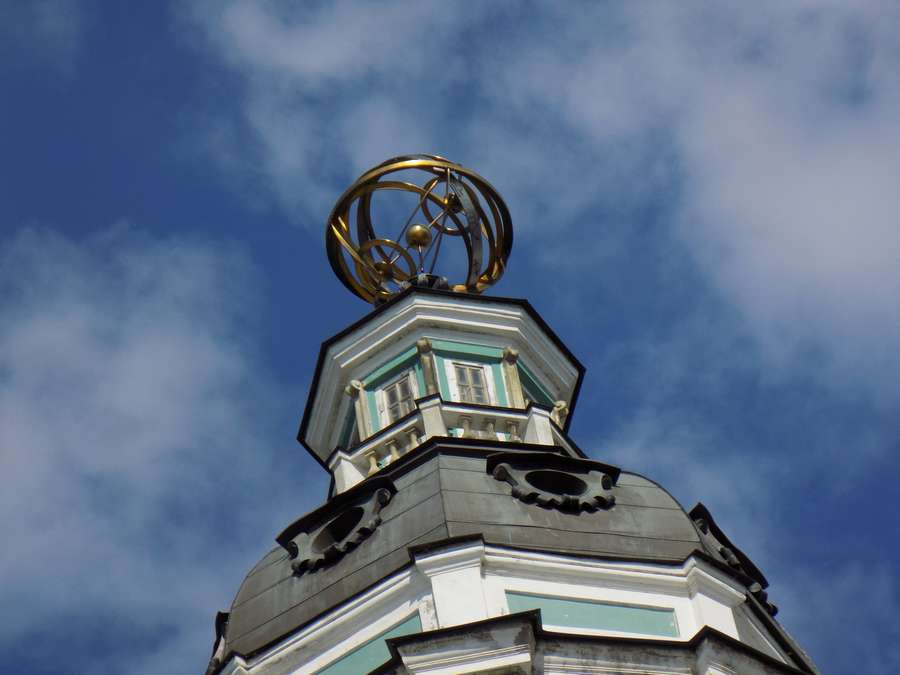 Кунсткамера
Меньшиковский дворец
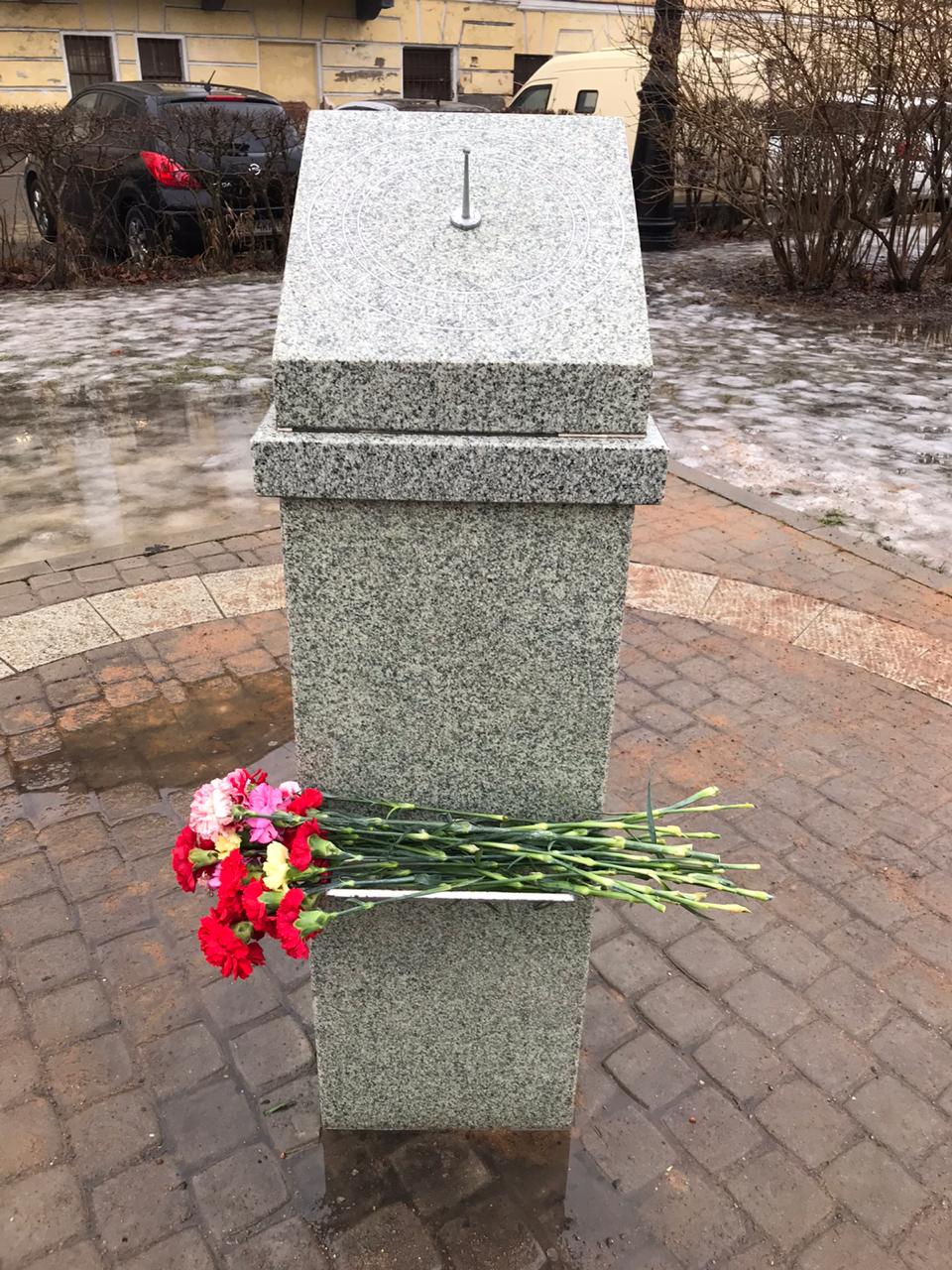 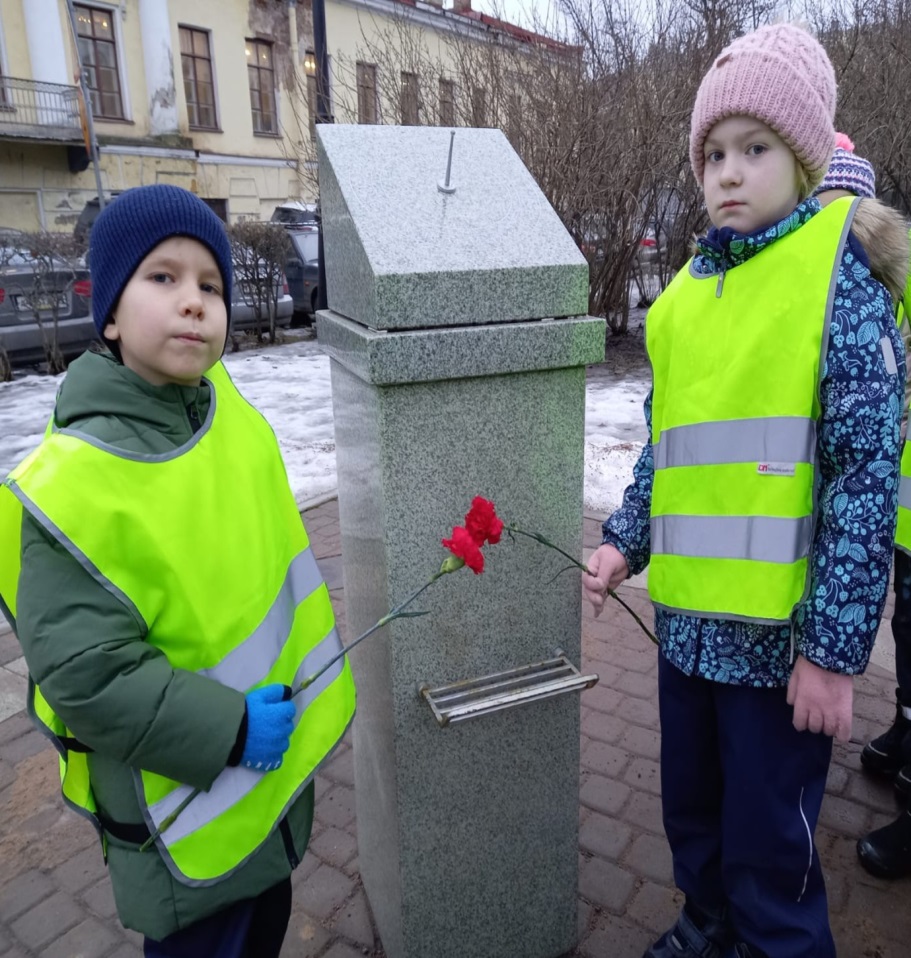 Возложение цветов
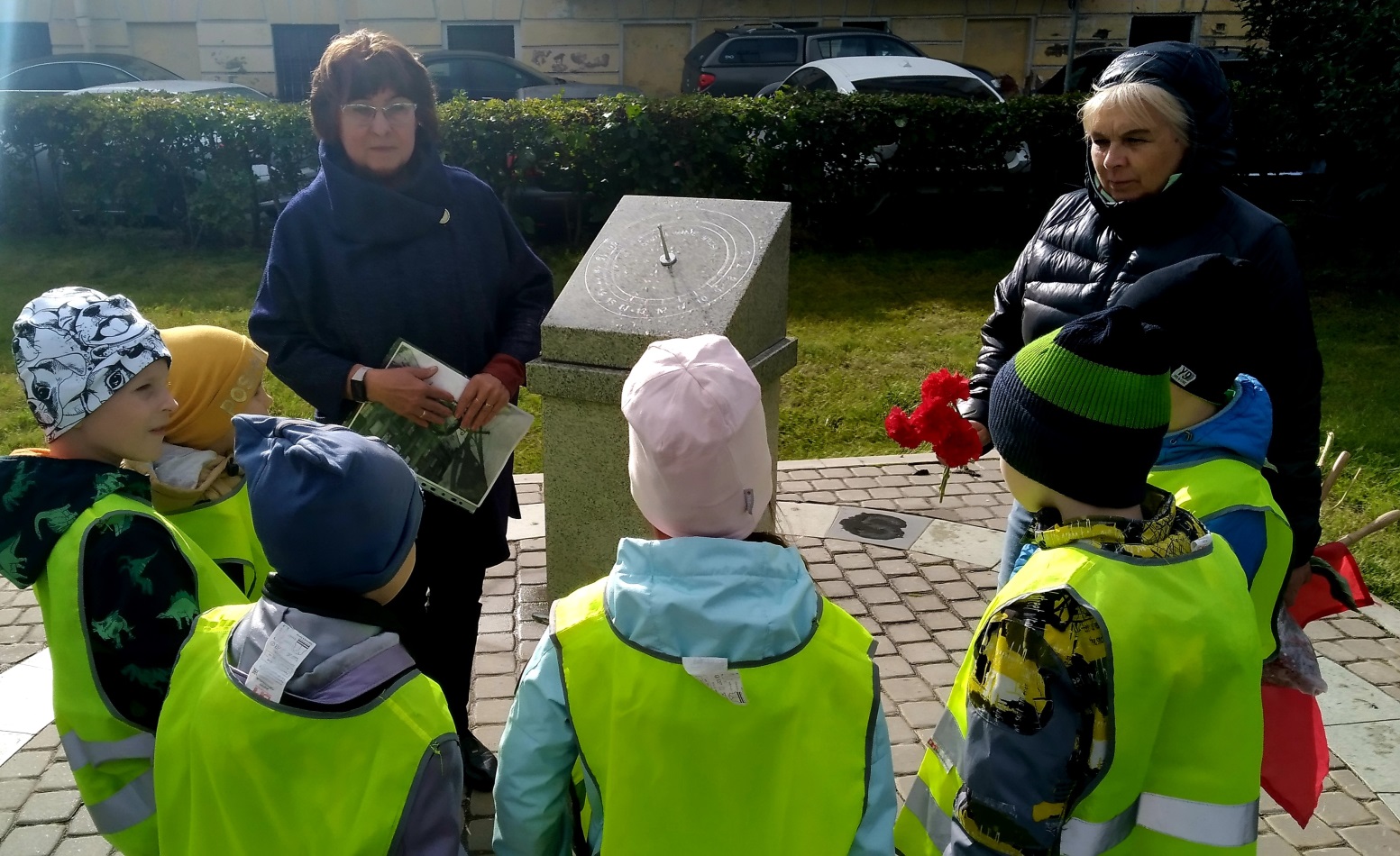 Спасибо за внимание!